安全は基本から
安全は基本から
点検・確認・省略しない
点検・確認・省略しない
点検していますか？
■使用前、使用後の点検
■足場材の状況、地盤の状況、工具・保護具等
　の点検
■重機の点検
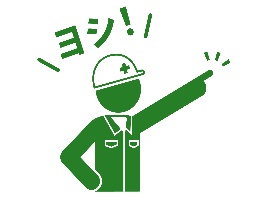 確認していますか？
■作業手順の確認
■重機の作業半径内に人が居ないか確認
■足場部材取りはずし後の復旧確認
■作業員の体調確認
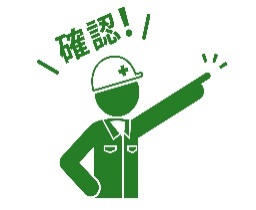 省略していないですか？
■作業手順どおりに作業
■決められた作業通路を通る
■自分を守る保護具をしっかりと使用
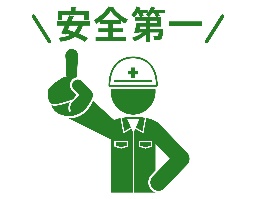 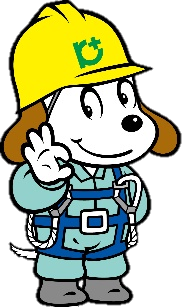 建設業労働災害防止協会群馬県支部
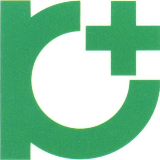 〒371-0846　群馬県前橋市元総社町2-5-3